专题1   化学反应与能量变化
第一单元  化学反应的热效应
第一课时　化学反应的焓变
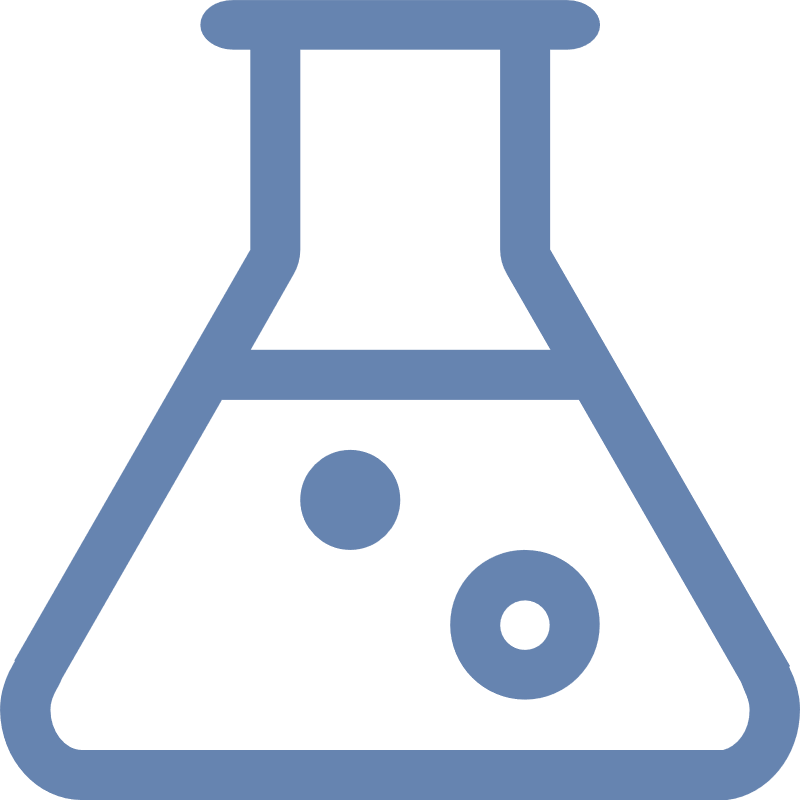 分点突破1
焓变、反应热
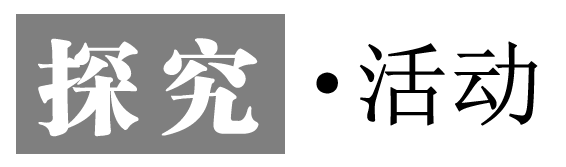 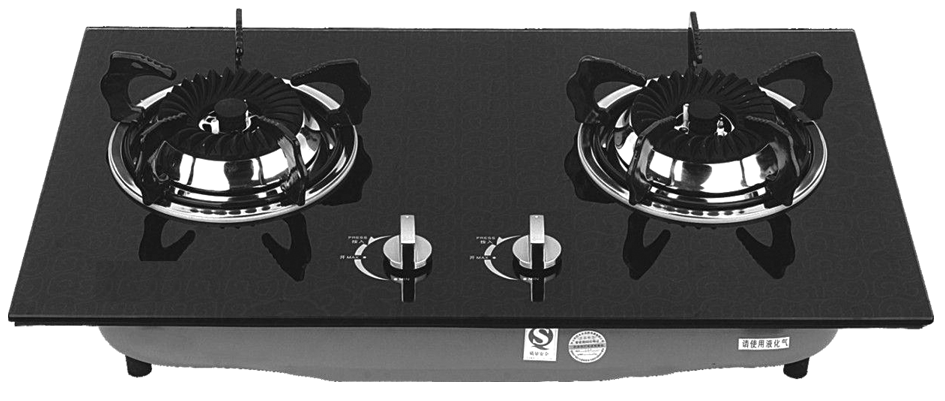 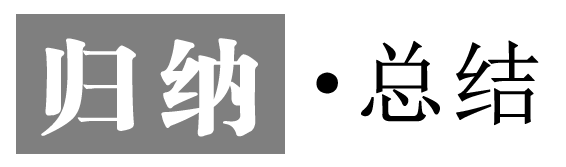 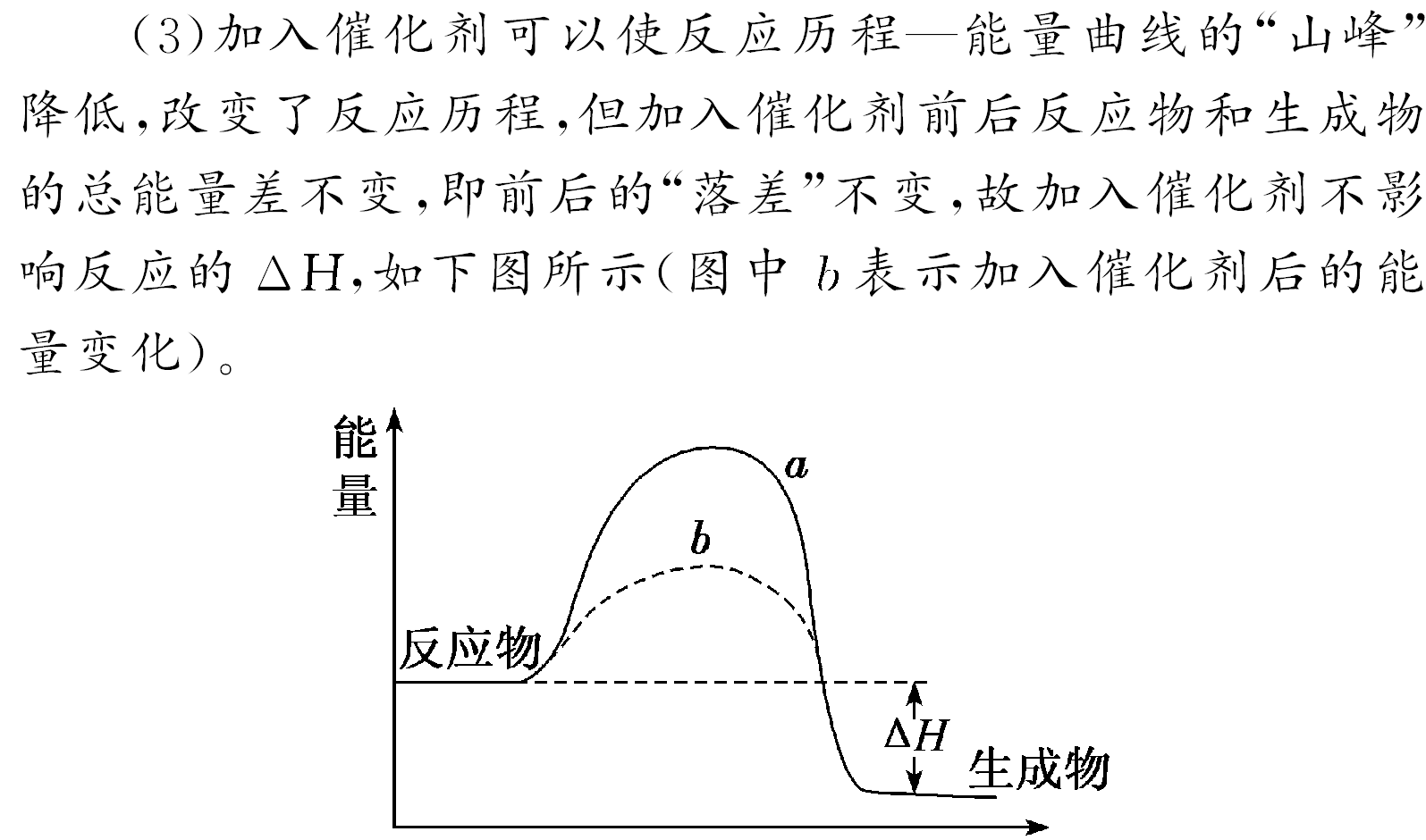 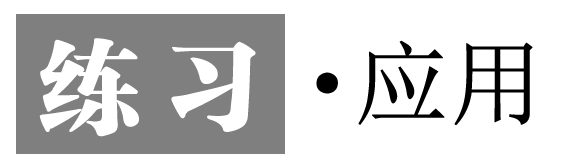 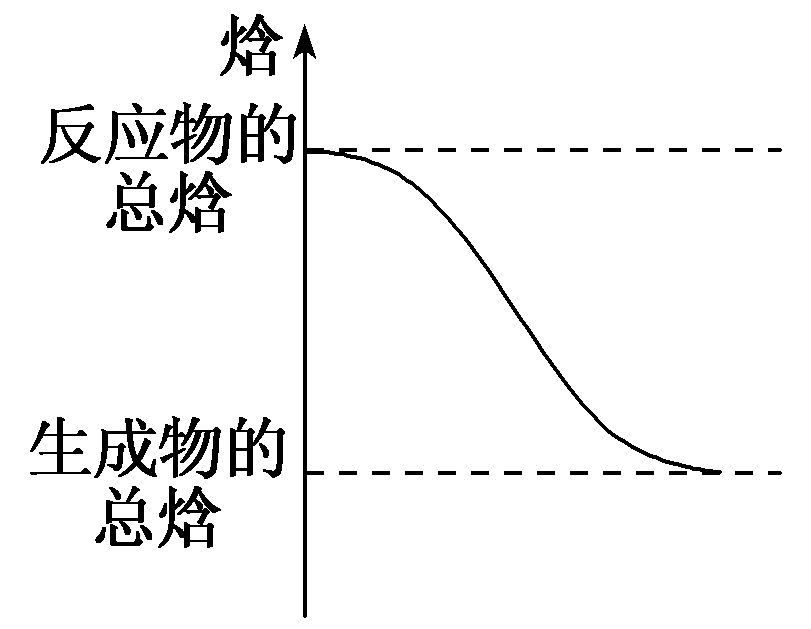 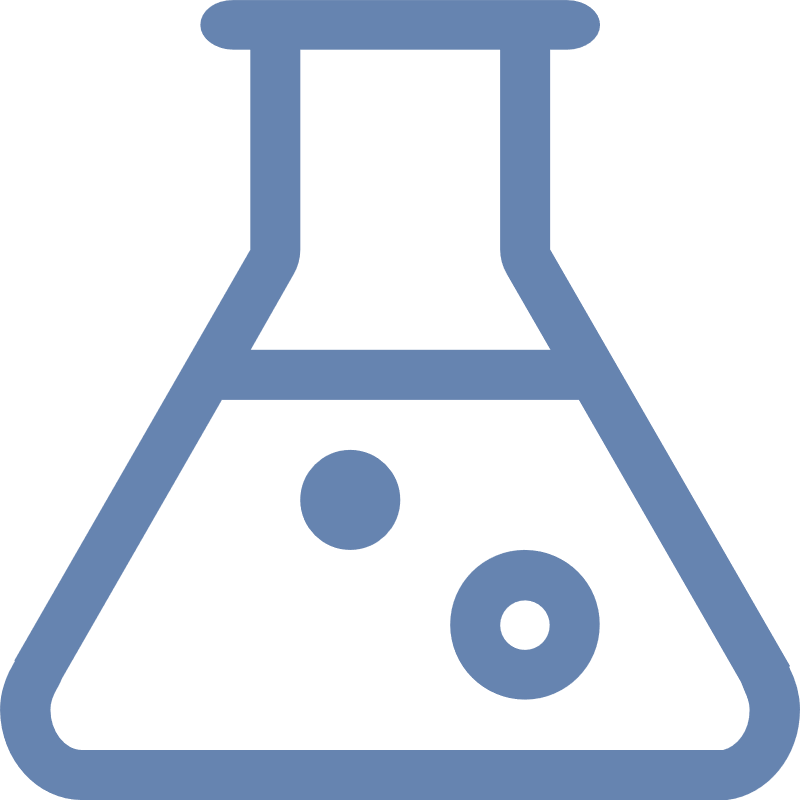 分点突破2
探究化学反应中的能量变化
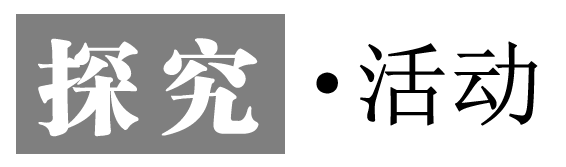 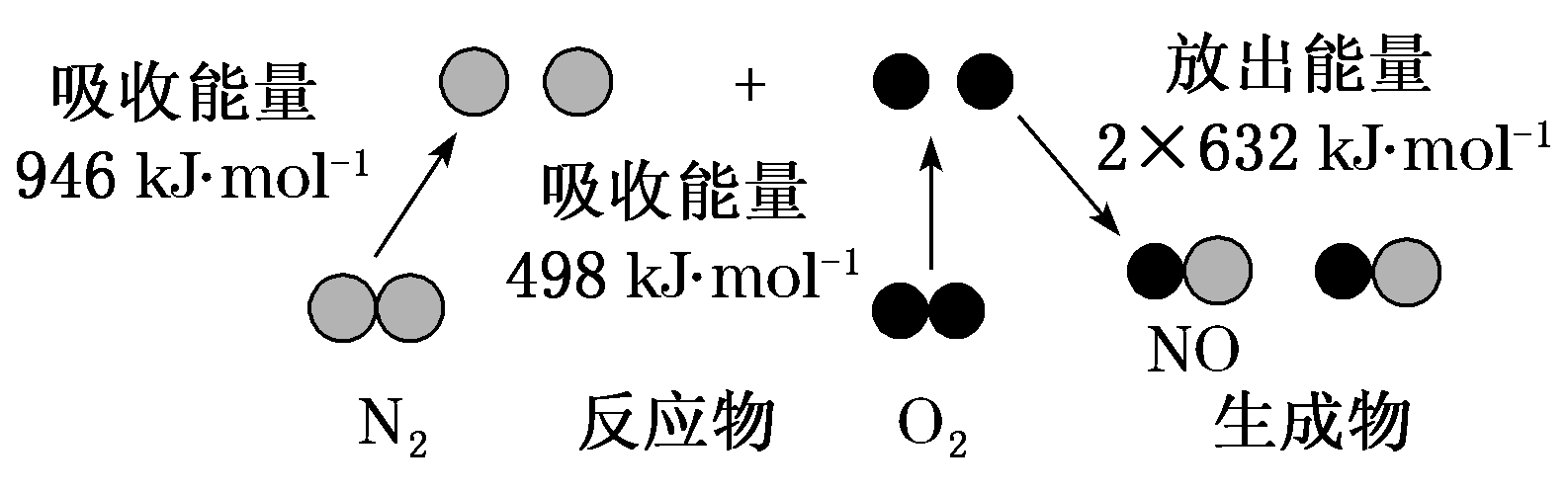 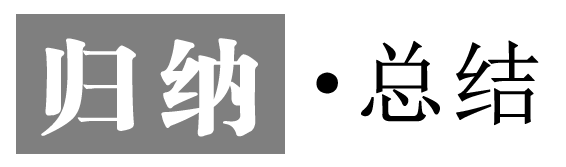 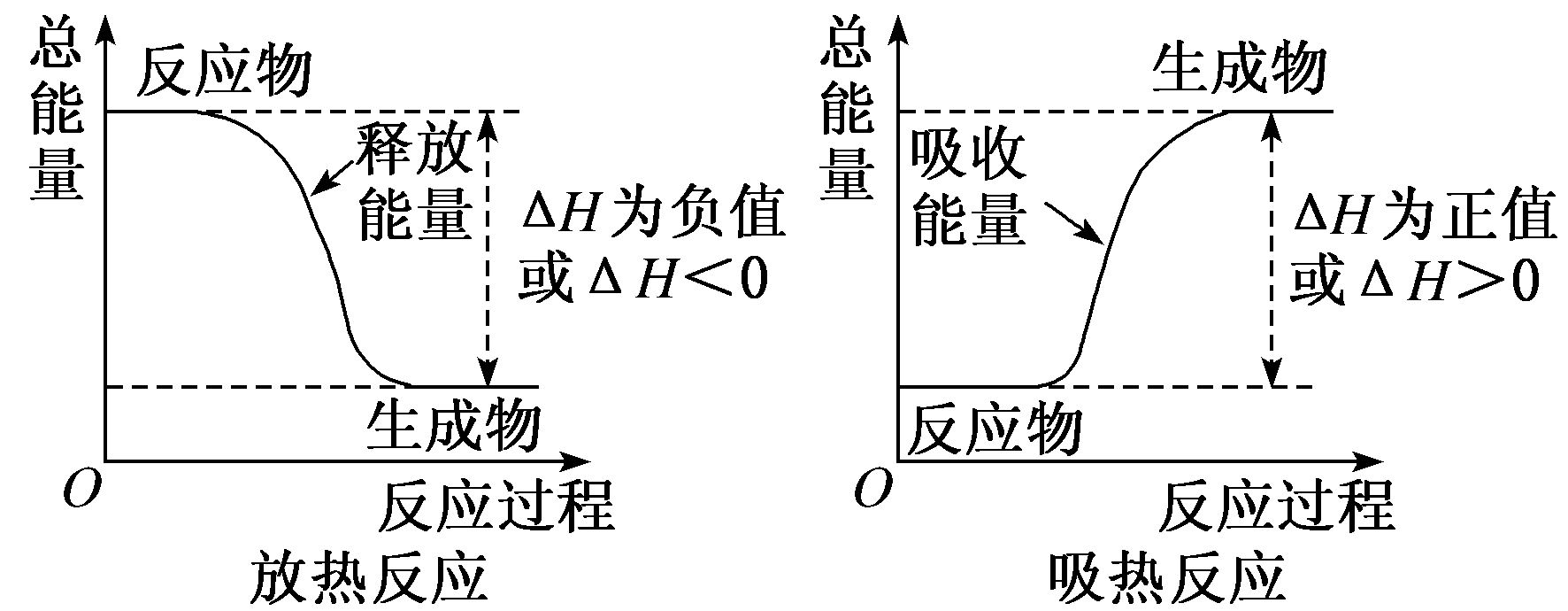 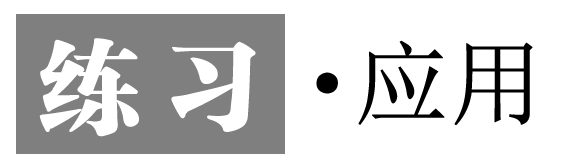 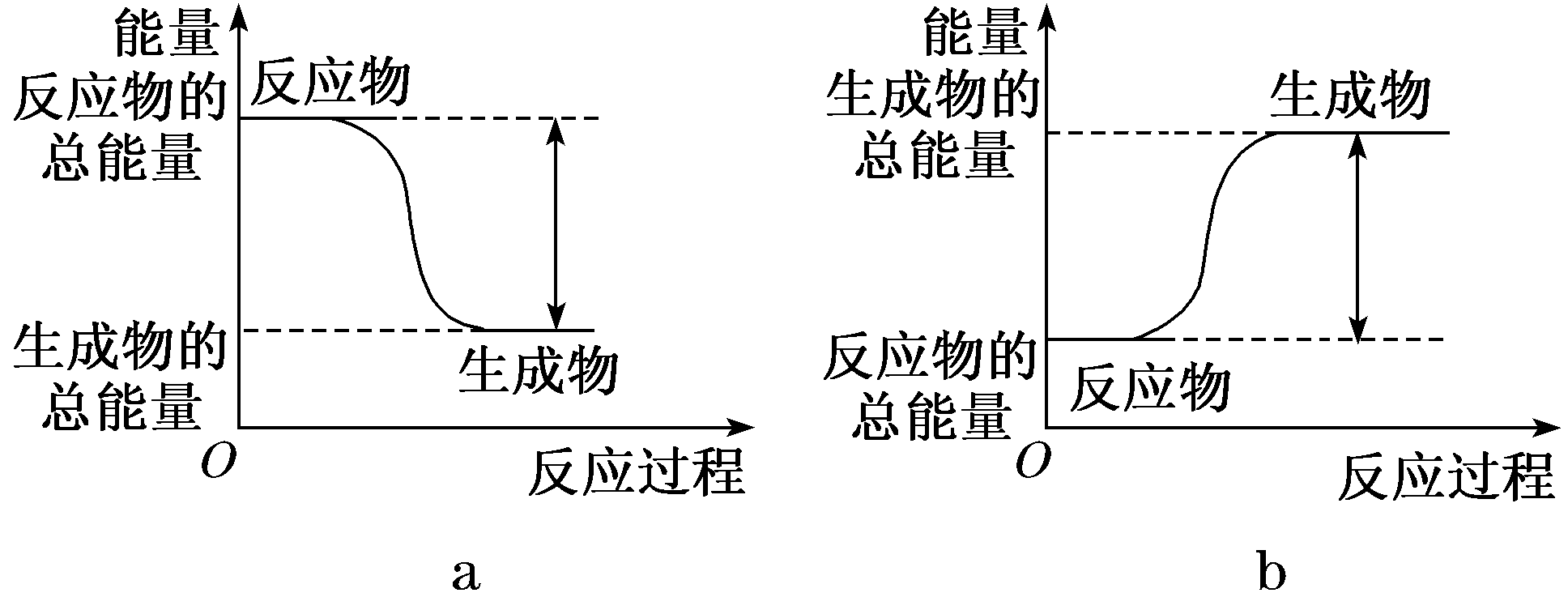 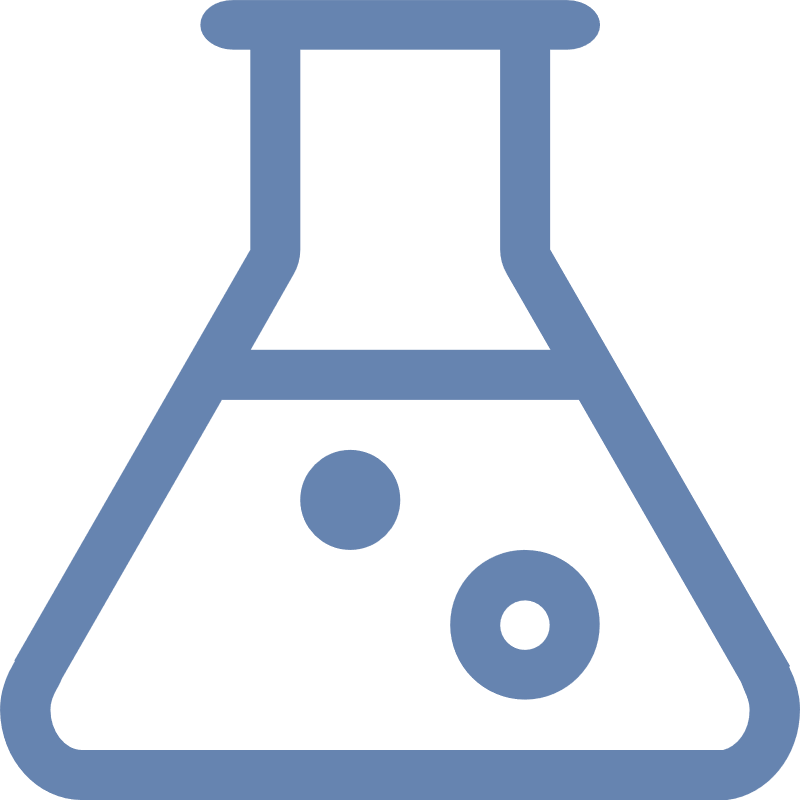 分点突破3
热化学方程式的书写
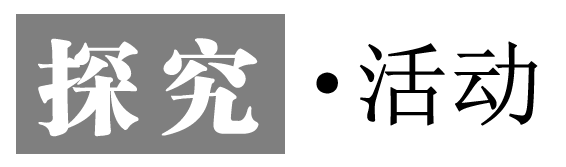 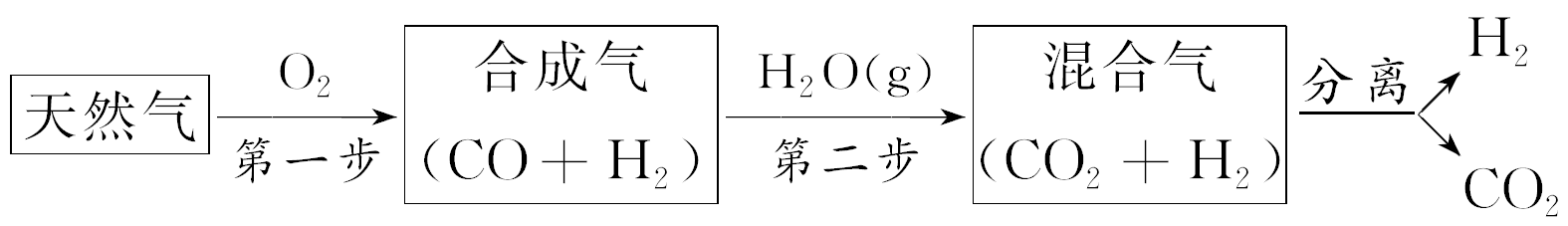 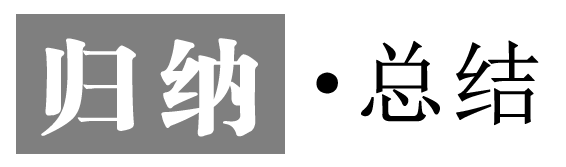 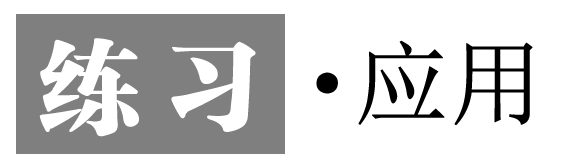 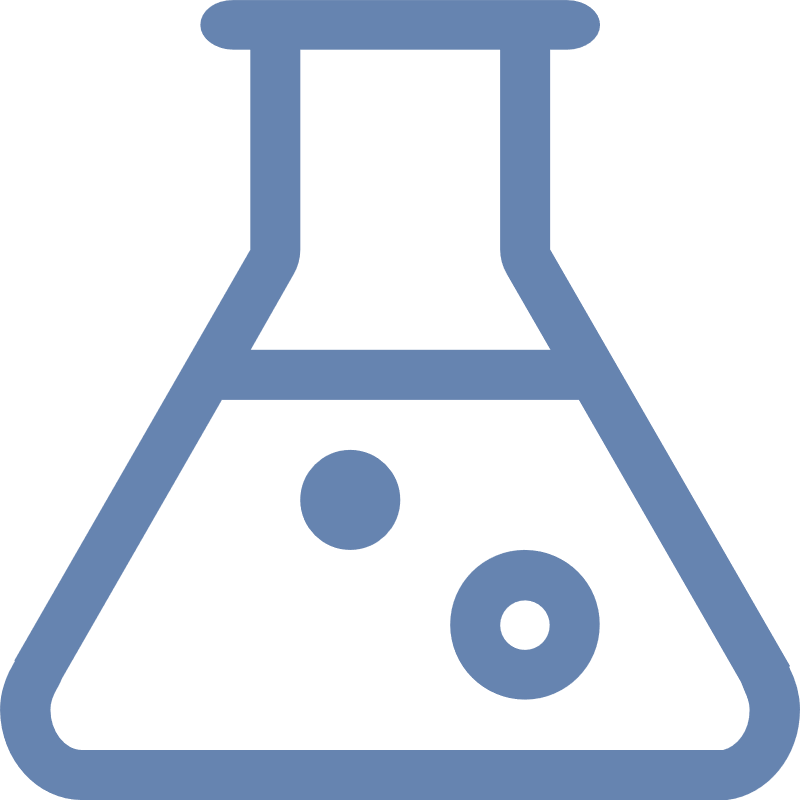 关键能力培养
理解与辨析能力
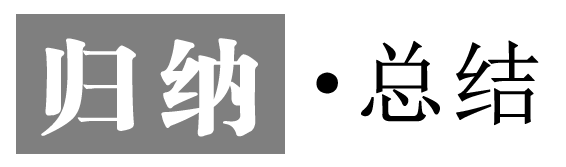 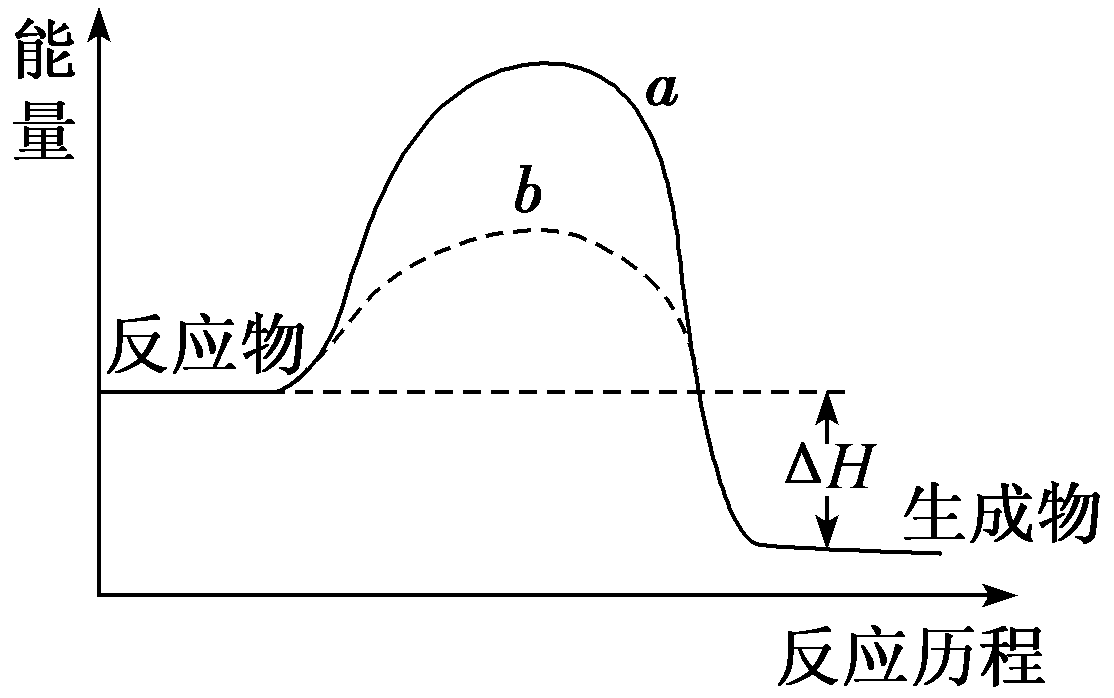 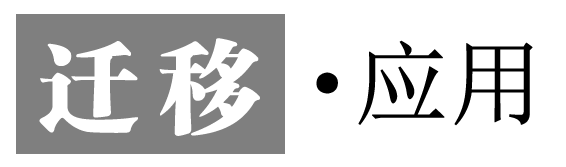 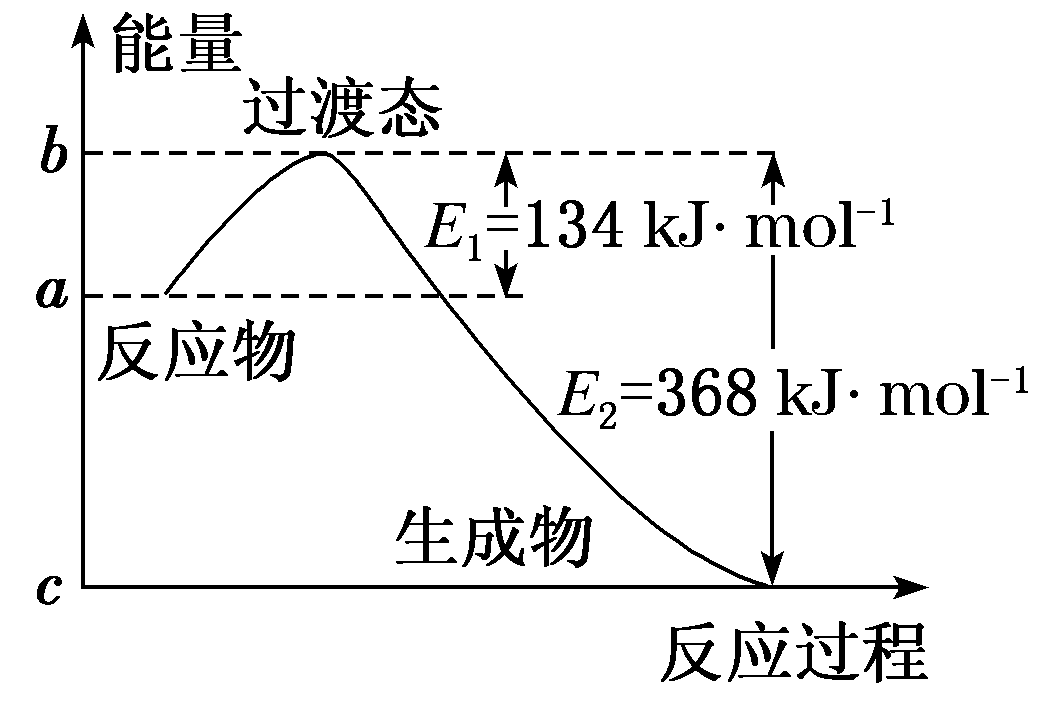 [分级训练·课课过关]
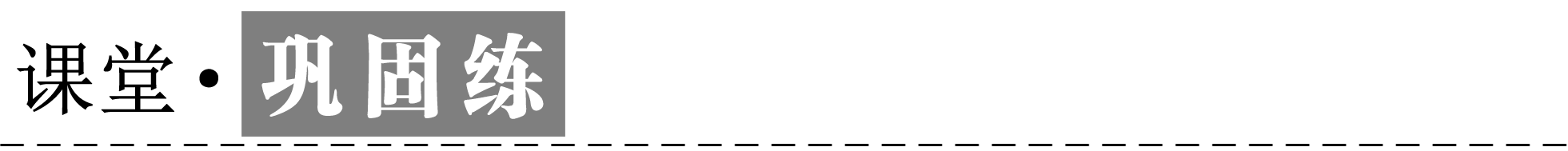 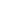